OUVIDORIA
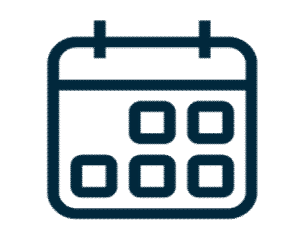 TOTAIS
2022
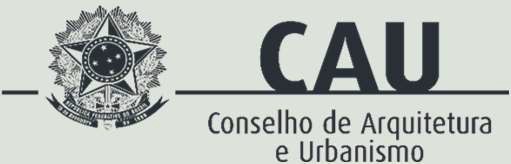 PROTOCOLOS
JAN-DEZ 22
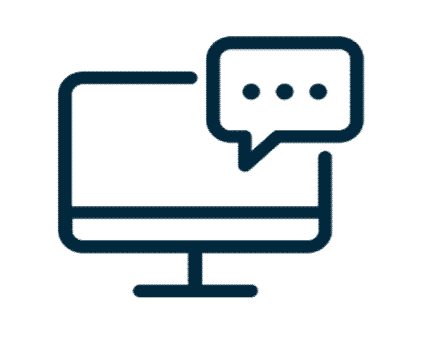 recebidos
concluídos
975
975
100%
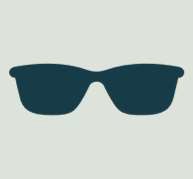 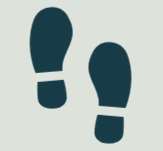 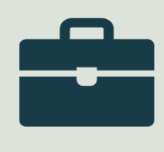 PESSOA JURÍDICA
85
9%
ANÔNIMO
181
19%
PESSOA FÍSICA
692
71%
TEMPO MÉDIO DE ATENDIMENTO
JAN-DEZ 22
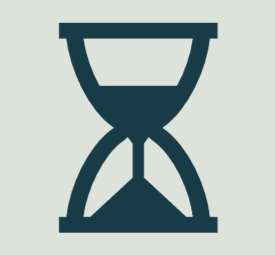 mínimo
máximo
1
392
dias
dias
117  117
106
MÉDIA COM OUTLIERS:
68 dias
MÉDIA SEM OUTLIERS:
70 dias
QUANTIDADE OUTLIERS:
6%
76
54
atual gestão
41
30
24	24
22
20
8
jan	fev  mar  abr  mai
jun	jul	ago  set	out  nov  dez
PERCENTUAL TOTAL
JAN-DEZ 22
4%
1% 0%
18%
41%
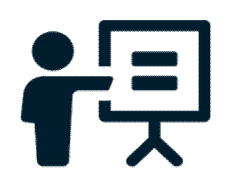 18%

18%
404
Reclamação
172
Informação
172
Solicitação
175
Denúncia
9
Elogio
41
Sugestão
2
Diversos
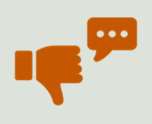 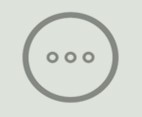 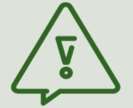 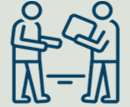 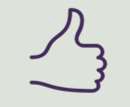 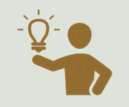 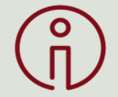 JAN-DEZ 22
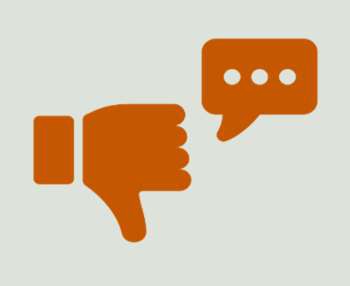 41,4%
do total de demandas
RECLAMAÇÃO
404
reclamações a nível nacional
RECLAMAÇÃO
JAN-DEZ 22
22,3%
foram assuntos correlatos a SUPORTE
SUPORTE ATENDIMENTO
RRT ANUIDADE
CAU ASSUNTOS GERAIS REGISTRO PROFISSIONAL CARTEIRA PROFISSIONAL
DÍVIDA ATIVA FISCALIZACÃO RECLAMAÇÕES ESPECÍFICAS
CAT RESSARCIMENTO
REGISTRO PESSOA JURÍDICA
ELEIÇÕES ACESSO SICCAU (OUVIDORIA)
CERTIDÃO DE REGISTRO DE PESSOA JURÍDICA CERTIDÃO DE REGISTRO DE PESSOA FÍSICA
GERAL (OUVIDORIA)
RDA
90
69
67
54
31
28
17
11
9
7
6
6
4
3
1
1
0
0
0
+ frequentes
sistema indisponível;	(jan-mar)
cau/uf - demora na solução;
cau/uf - sem comunicação.
Das 79 reclamações sobre indisponibilidade do sistema, 68 foram de janeiro a março, quando são gerados os boletos de anuidade.
9%
anônimas
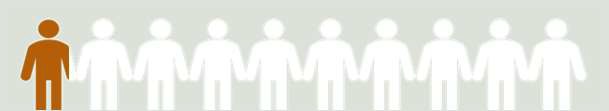 JAN-DEZ 22
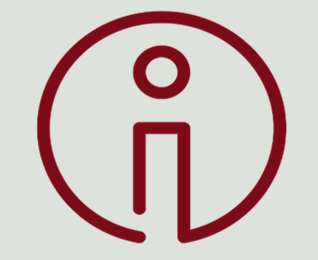 17,6%
do total de demandas
INFORMAÇÃO
172
pedidos de informação
INFORMAÇÃO
JAN-DEZ 22
32%
foram assuntos correlatos a CAU ASSUNTOS GERAIS
CAU ASSUNTOS GERAIS REGISTRO PROFISSIONAL
ANUIDADE FISCALIZAÇÃO
RRT REGISTRO PESSOA JURÍDICA CARTEIRA PROFISSIONAL
RESSARCIMENTO
CAT CERTIDÕES DIVERSAS
RDA CERTIDÃO DE REGISTRO DE PESSOA JURÍDICA
DÍVIDA ATIVA
SUPORTE DECLARAÇÕES
CARTEIRA
ELEIÇÕES PLANO DE SAÚDE REGISTRO DE EMPRESA RESOLUÇÃO (OUVIDORIA) GERAL (OUVIDORIA)
CERTIDÃO DE REGISTRO DE PESSOA FÍSICA
55
30
22
22
18
7
6
3
+ frequentes
outras dúvidas específicas;
andamento sobre a denúncia;
orientação legislação.
2
2
1
1
1
1
1
0
0
0
0
0
0
0
Nesses números não se incluem os 42 pedidos de informação nos termos da L.A.I.
JAN-DEZ 22
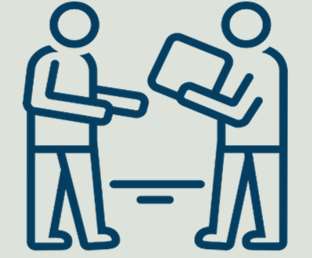 17,6%
do total de demandas
SOLICITAÇÃO
172
solicitações a nível nacional
SOLICITAÇÃO
JAN-DEZ 22
20,3%
foram assuntos correlatos a ANUIDADE
35
ANUIDADE
CAU ASSUNTOS GERAIS REGISTRO PROFISSIONAL
FISCALIZAÇÃO DÍVIDA ATIVA
RRT CARTEIRA PROFISSIONAL REGISTRO PESSOA JURÍDICA
RESSARCIMENTO
CAT ELEIÇÃO
CERTIDÕES DIVERSAS
.800
GERAL (OUVIDORIA) CERTIDÃO DE REGISTRO DE PESSOA FÍSICA CERTIDÃO DE REGISTRO DE PESSOA JURÍDICA
RDA
31
27
23
18
14
+ frequentes
solicitações específicas;
andamento de solicitação de registro;
refinanciamento.
9
5
4
3
2
1
0
0
0
0
0
Nos atendimentos sobre anuidade, além de pedidos de refinanciamento recebemos relatos sobre boletos e parcelamento.
JAN-DEZ 22
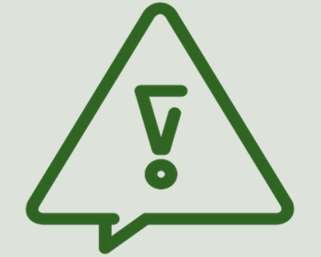 17,9%
do total de demandas
DENÚNCIA
175
protocolos cadastrados
DENÚNCIA
JAN-DEZ 22
40%
foram denúncias CONTRA LEIGO

+ frequentes
exercício ilegal da profissão;
postura profissional;
obra sem acompanhamento profissional.
A maior causa de denúncias foi o exercício ilegal da profissão.*
68%
anônimas
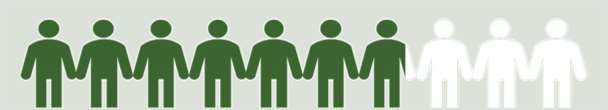 JAN-DEZ 22
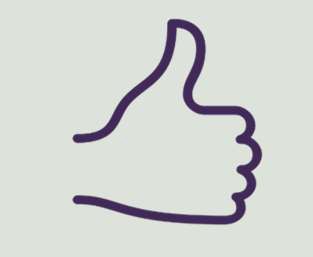 0,9%
do total de demandas
ELOGIO
9
elogio(s) enviado(s) através do canal
ELOGIO
JAN-DEZ 22
66,7%
foram direcionados a CAU/UFs
+ frequente
postura no atendimento
Os 6 elogios ao atendimento de CAU/UF foram direcionados à ouvidoria do CAU/SP.
JAN-DEZ 22
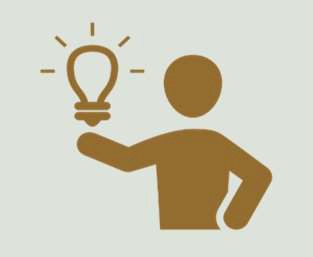 4,2%
do total de demandas
SUGESTÃO
41
sugestões enviadas à ouvidoria
SUGESTÃO
JAN-DEZ 22
39%
foram assuntos correlatos a RRT
16
RRT
15
+ frequente
melhorias
Das 16 sugestões relacionadas ao RRT, 13 foram propostas de melhorias da interface e 3 nas formas de registro e cobrança.
JAN-DEZ 22
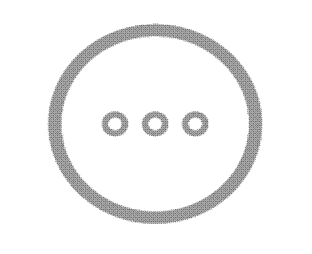 0,2%
do total de demandas
DIVERSOS
2
demanda(s) categorizada(s) como assuntos diversos
DIVERSOS
JAN-DEZ 22
100%
foi/foram atendimento(s) não realizado(s)
+ frequente
aguardando classificação
2
ATENDIMENTO NÃO REALIZADO
0
RETORNO AO CLIENTE
A ouvidoria recebeu 1 atendimento sem classificação e 1 protocolado por engano.
NÚMEROS POR REGIÃO E ESTADO
JAN-DEZ 22
SÃO PAULO
PARANÁ RIO DE JANEIRO MINAS GERAIS
RIO GRANDE DO SUL
SANTA CATARINA DISTRITO FEDERAL
BAHIA ESPIRITO SANTO
GOIÁS PARÁ PERNAMBUCO
RIO GRANDE DO NORTE
MATO GROSSO
PIAUÍ ACRE CEARÁ
MATO GROSSO DO SUL
RONDÔNIA
PARAÍBA SERGIPE ALAGOAS MARANHÃO TOCANTINS
AMAPÁ AMAZONAS RORAIMA
369
75
70
69
64
64
46
28
28
18
16
13
13
12
12
11
10
10
8
7
7
6
6
6
4
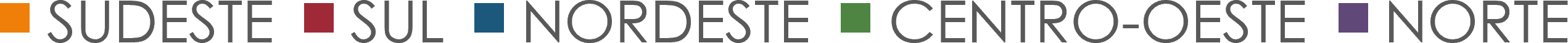 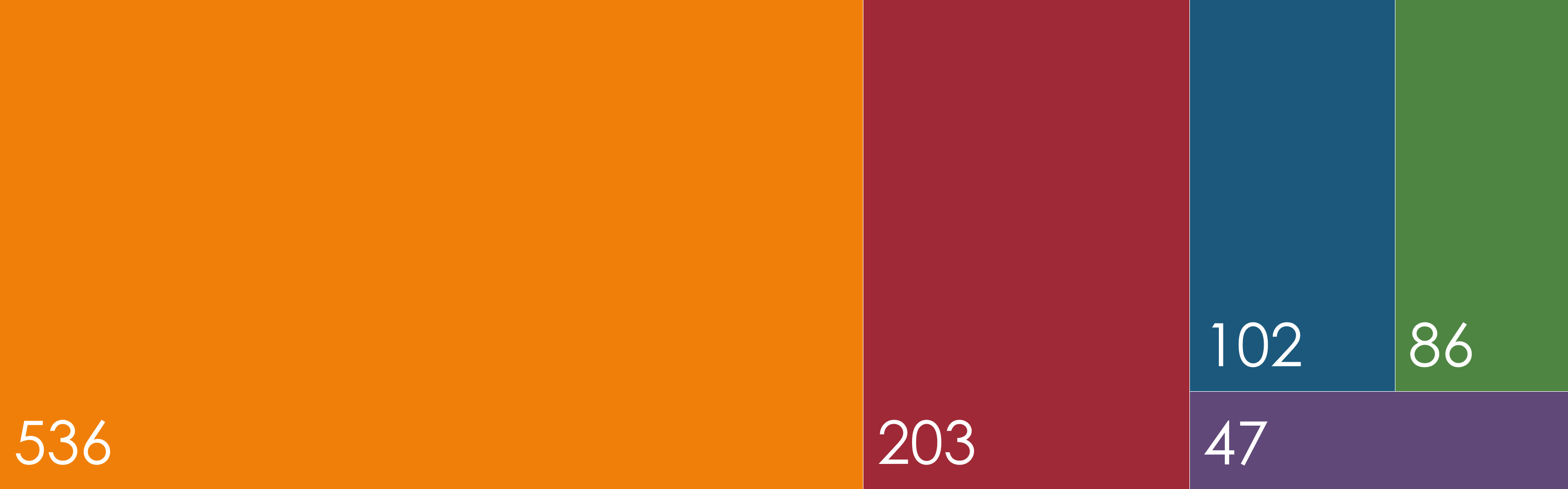 1
1
TIPO DE PROTOCOLOS POR LOCALIZAÇÃO
(pessoa física + pessoa jurídica)
JAN-DEZ 22
40%
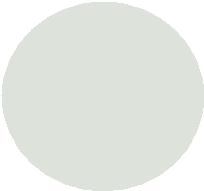 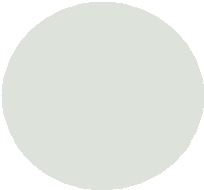 RECLAMAÇÃO
45%
17%
18%
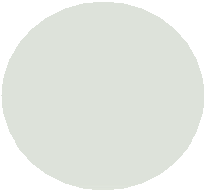 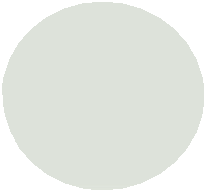 INFORMAÇÃO
19%
16%
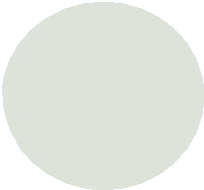 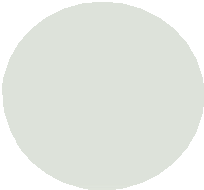 SOLICITAÇÃO
Não houve diferenças significativas entre os
atendimentos provenientes das capitais e das cidades do interior.
15%
20%
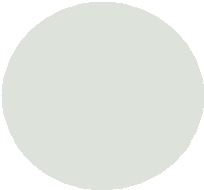 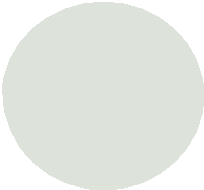 DENÚNCIA
5
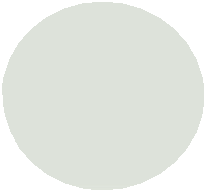 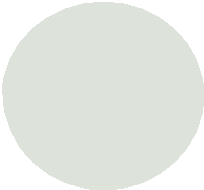 SUGESTÃO
%
4%
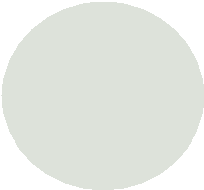 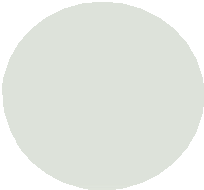 ELOGIO
1%  1%
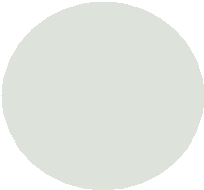 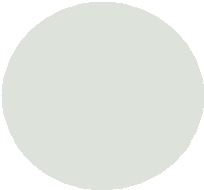 DIVERSOS
0%  0%
39%
61%
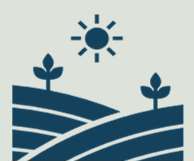 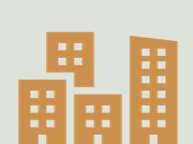 CAPITAIS
INTERIOR
¹ = %HOMENS/%MULHERES ² = %MULHERES/%HOMENS
TIPOS DE PROTOCOLOS POR GÊNERO
(pessoa física)
Os homens
JAN-DEZ 22
protocolaram quase
o dobro de denúncias e as
mulheres 1,6 mais
sugestões
45%
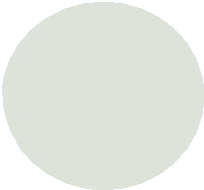 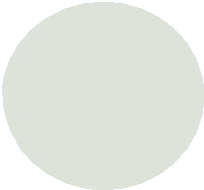 RECLAMAÇÃO
52%
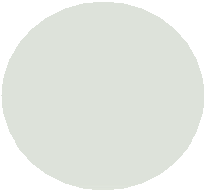 19%
19%
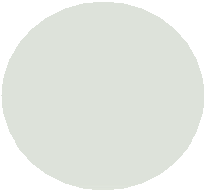 INFORMAÇÃO
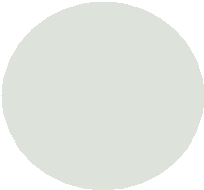 21%
18%
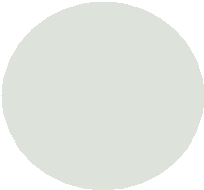 SOLICITAÇÃO
9%
5
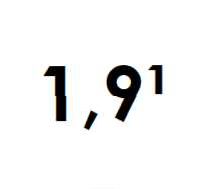 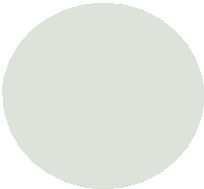 DENÚNCIA
%
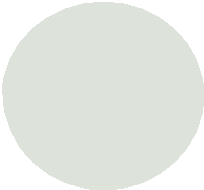 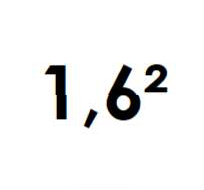 SUGESTÃO
1%  1%
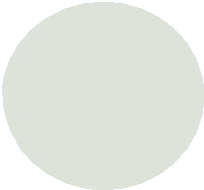 4
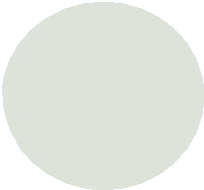 ELOGIO
5%
%
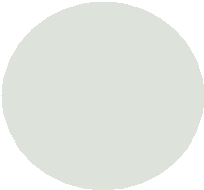 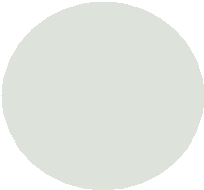 DIVERSOS
0%  0%
54%
46%
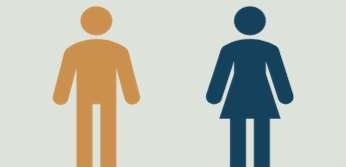 HOMENS
MULHERES
PESQUISA DE SATISFAÇÃO
JAN-DEZ 22
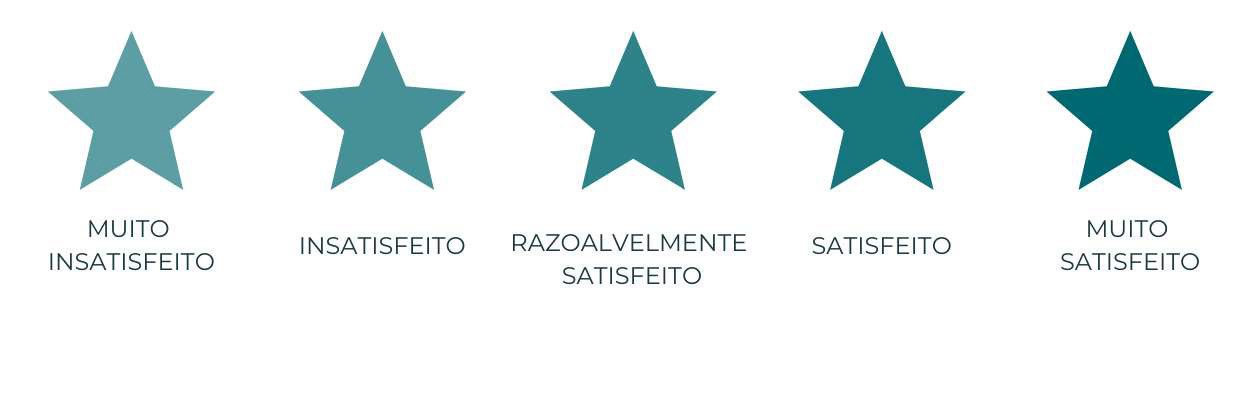 2
3
1
1
2
solução da manifestação
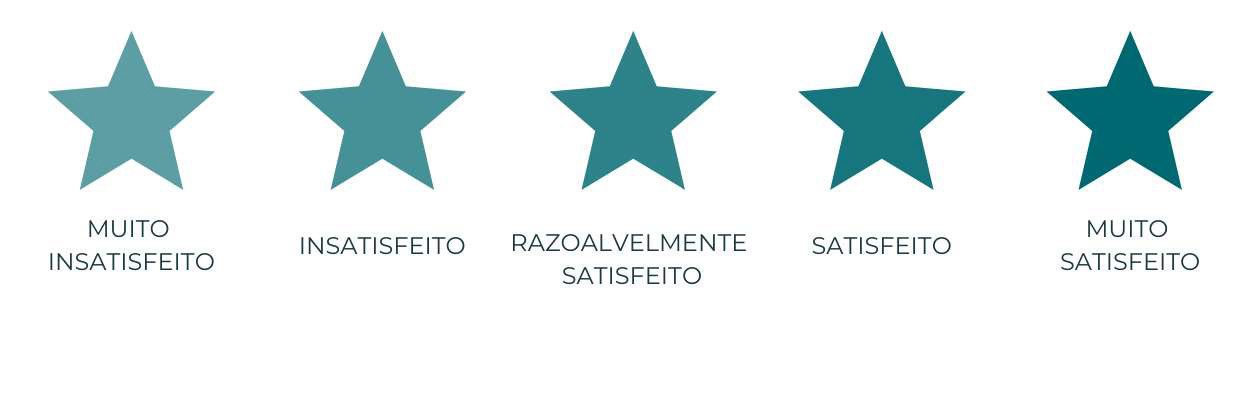 1
1
5
2
atendimento e cordialidade
DISTRIBUIÇÃO POR MÊS
JAN-DEZ 22
180

160

140

120

100

80

60

40

20

0
atual gestão
jan
fev
mar
abr
mai
jun
jul
ago
set
out
nov
dez
RECLAMAÇÃO
INFORMAÇÃO
SOLICITAÇÃO
DENÚNCIA
ELOGIO
SUGESTÃO
DIVERSOS
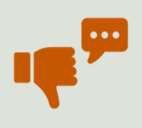 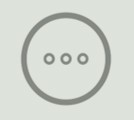 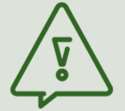 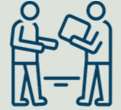 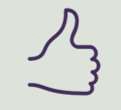 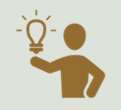 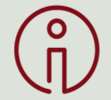 VARIAÇÃO DAS DEMANDAS POR MÊS
2022
atual gestão
104
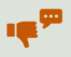 48
RECLAMAÇÕES
43
38
29
28
25
24
19
18
18
10
25
22
20
18
15
14
12
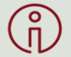 11
10
10
INFORMAÇÕES
8
7
15
18
17
17
17
16
14
13
13
12
11
9
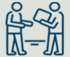 SOLICITAÇÕES
23
22
20
16
15
14
13
13
13
12
9
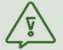 DENÚNCIA
5
9
5
4
4
4
4
3
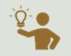 2
2
2
SUGESTÃO
1
1
3
2
1
1
1
1
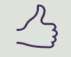 ELOGIOS
0
0

2
0
0
0
0
0
0
0
0
0
0
0
0
0
0
0
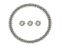 DIVERSOS
jan
fev
mar
abr
mai
jun
jul
ago
set
out
nov
dez
VARIAÇÃO ANUAL DE DEMANDAS
2019 a 2022
PERFIL DA OUVIDORIA
no ano de 2022
equipe CAU/BR VANESSA OLIVEIRA NAYANE OLIVEIRA RENATA ALVES
ouvidor geral até 7/4/22
ROBERTO SIMON
ouvidora geral 2-26/5/22
SYLVIA FICHER
ouvidora geral desde 26/7/22
ANA LATERZA
de 1/19 a 5/9/22 (encerramenvto das
atividades)
CAU/CE
8 ATENDIMENTOS
ouvidor CAU/CE até 5/9/22
LEONARDO RIBEIRO
equipe CAU/SP BRUNO CORREIA IGOR CASAL
CAU/SP
354 ATENDIMENTOS
desde 2015 em atividade
ouvidor desde 14/3/22
RICARDO SILOTTO
CAU/PR
67 ATENDIMENTOS
equipe CAU/PR
LEANDRO REGUELIN
ouvidor desde 10/3/22
ROBERTO SIMON
NÚMEROS DO E-SIC
2022
+ Transparência
Para todos
O  Serviço  de  Informações  ao Cidadão  (SIC)  do  CAU/BR  está disponível  para atendimento ao público desde 10 de março de 2016.
O  Portal  da  Transparência  do CAU/BR  tem  a  intenção  de
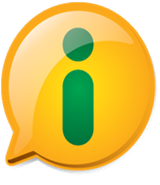 permitir	ao	cidadão	o	acesso
Solicitações recebidas
42
transparente		e	integral	a informações	diversas	sobre	a
autarquia federal.
O tempo médio de atendimento da atual gestão (a partir de julho de 2022) é de 12 dias, prazo que atende o tempo máximo previsto na LAI (20 dias).
NÚMEROS DO RECLAME AQUI
2022
O   Reclame   Aqui   é   uma plataforma   de   solução   de conflitos  entre  consumidores  e empresas  da  América  Latina. Além   disso,   pode   também intermediar    questões    entre cidadãos  e  a  Administração Pública.   No   site   é   possível pesquisar   a   reputação   e atendimento dos pesquisados e as experiências de outros clientes. A
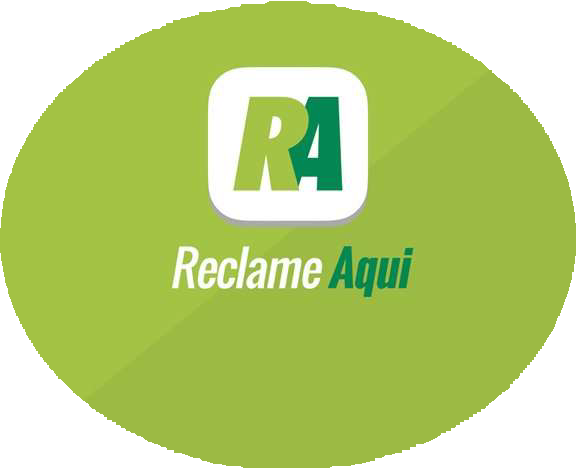 Ouvidoria  do  CAU/BR  passou  a responder	demandas	da sociedade por meio do Reclame Aqui a partir do ano de 2018. É possível acessar o site por meio do link: https://www.reclameaqui.com.br/ empresa/ca/
Solicitações recebidas
25
PRINCIPAIS AÇÕES
DA OUVIDORIA DO CAU
2022
1 Reestruturação da ouvidoria:
Com a  posse da atual ouvidora-geral, Ana Laterza, novas diretrizes foram adotadas no dia a dia da ouvidoria, para otimizar a participação e o controle social como insumos ao planejamento estratégico do conselho.
+
QUESTIONADOS:
Sistema inoperante;
Denúncias de exercício ilegal da profissão;
Denúncias sobre postura profissional inadequada de arquitetos e urbanistas;
Denúncias sobre obras sem acompanhamento profissional;
Denúncias sobre descumprimento do salário mínimo profissional;
Reclamações sobre demora na solução pelos CAU/UF;
Andamento de solicitação de registro profissional
CAU/UF sem comunicação
Reclamações sobre cobranças indevidas referentes à anuidade.
Comunicação cidadã e empática:
Valorização e agradecimento por cada relato, ressaltando a importância da participação cidadã para a melhoria dos serviços;
Linguagem empática e solidária à situação da pessoa, abrindo portas pra uma maior receptividade às informações a serem repassadas;
Minimização da experiência do cidadão-usuário, evitando redirecioná-lo a outros
canais, a não ser que estritamente necessário. Sempre que possível, realizar interlocuções internas para o encaminhamento de cada caso.
3. Lei de Acesso à Informação:
Contribuição para a aprovação da Resolução n° 228, de 25 de novembro de 2022, que regulamenta o acesso a informações produzidas no âmbito do CAU e dá outras providências.
4. Lei Geral de Proteção de Dados:
Participação no Grupo de Trabalho do Programa de Proteção de Dados Pessoais
do CAU/BR, considerando as disposições previstas na Lei Geral de Proteção de Dados Pessoais (LGPD).
5. Compliance:
Atuação conjunta com a Comissão de Ética e Integridade para estruturação, treinamento da equipe e implementação do fluxo de acolhimento e apuração de relatos  de  assédio,  discriminação,  bullying,  fraude,  corrupção  e  conflito  de
interesse.